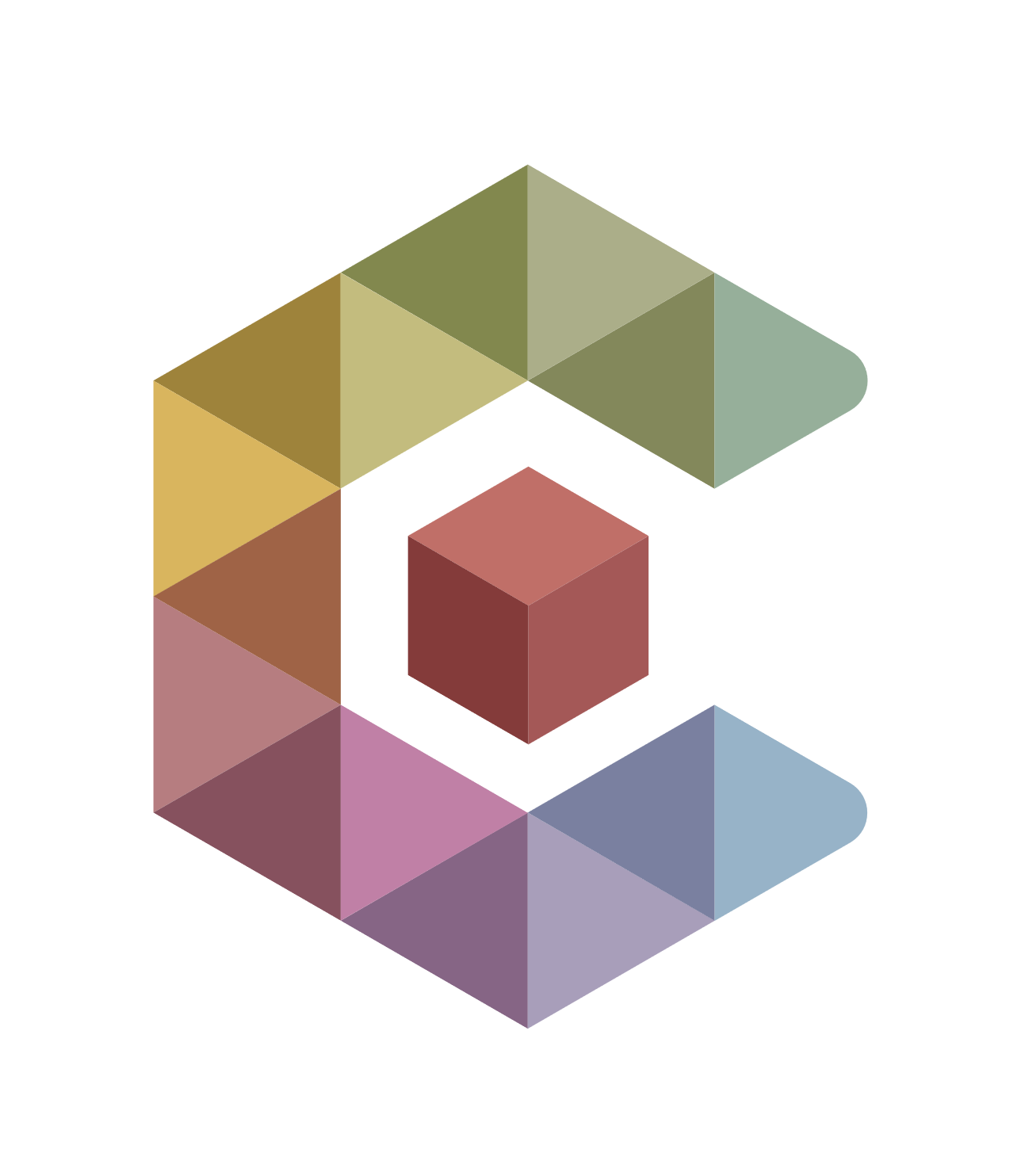 CUBIT™ Fast-Start Tutorial
6. Geometry Tools
[Speaker Notes: Type: FORMAL - Training
Title: Cubit 100 Training
SAND Number: SAND2020-0679 TR
Contact: Hensley,Trevor Michael]
Geometry Transformations
Click Mode-Geometry
1
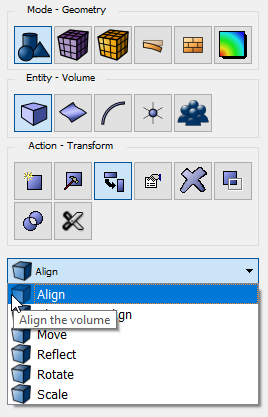 Click Entity-Volume
2
1
Click Action-Transform
3
2
Align
Move the volume to align with another entity
3
Three-step Align
Align the volume using the 3-step method
Move
Translate the volume a specified distance and direction
Reflect
Reflect the volume about a specified plane
Rotate
Rotate the volume about a specified axis
CUBIT™ is Unit-less
Hint:
Use Scale to change Units
Scale the volume by a factor in x, y and/or z
Scale
Geometry Creation
Click Mode-Geometry
1
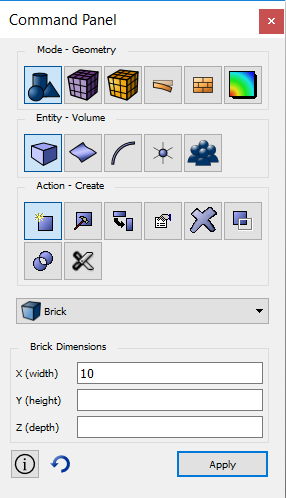 Click Entity-Volume
2
1
Click Action-Create
3
2
Geometry Primitives
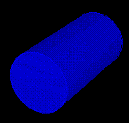 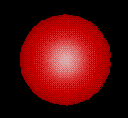 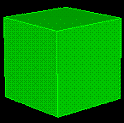 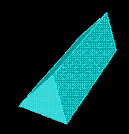 3
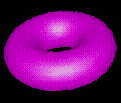 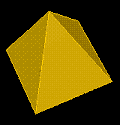 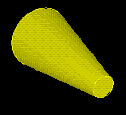 Created centered at origin
Use transformations to position
Geometry Booleans
Perform Boolean operations between volumes
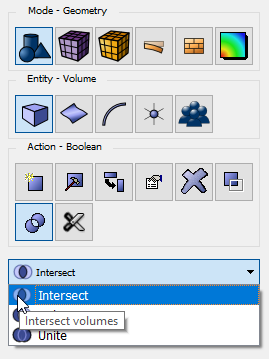 Click Mode-Geometry
1
1
Click Entity-Volume
2
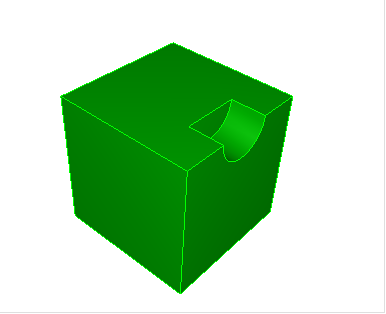 Click Action-Boolean
3
2
3
Subtract
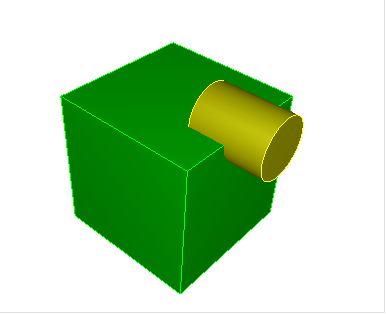 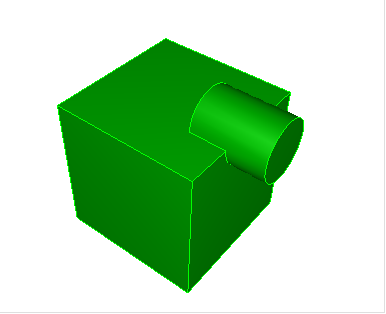 Union
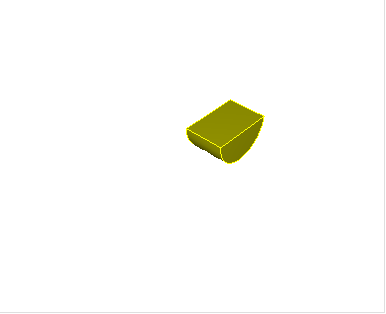 Intersect
Bottom-Up Geometry Creation
1
Start by defining vertices
2
Connect them with curves
3
Create a surface from a loop of curves
Create a volume from a closed set of surfaces
4
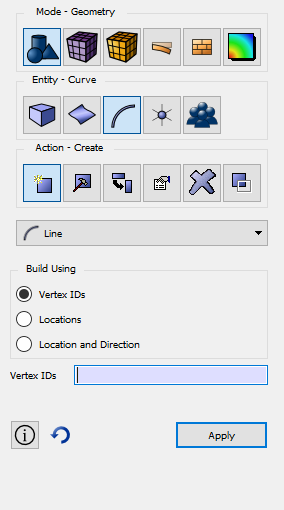 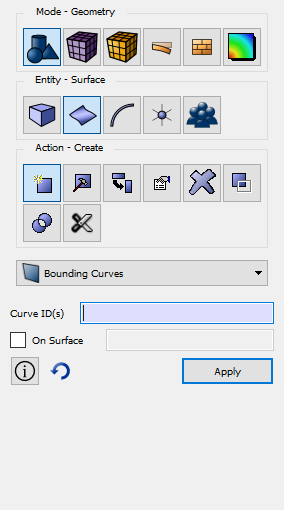 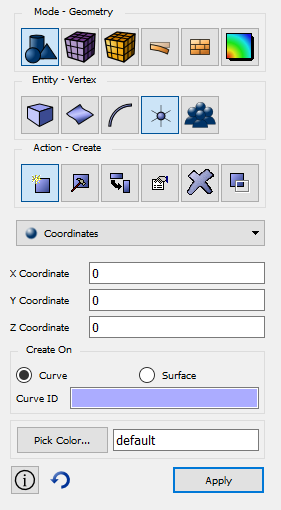 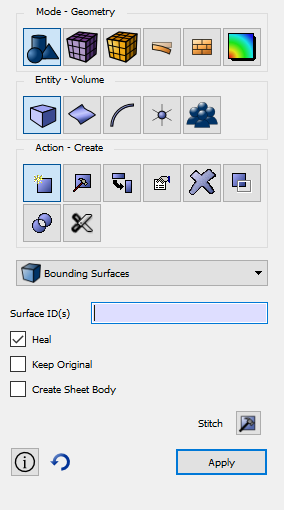 1
2
3
Mode - Geometry
Entity-Volume
Action-Webcut
Web Cutting
Web-cutting slices through your geometry creating additional volumes
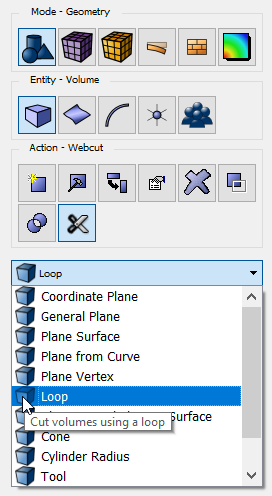 1
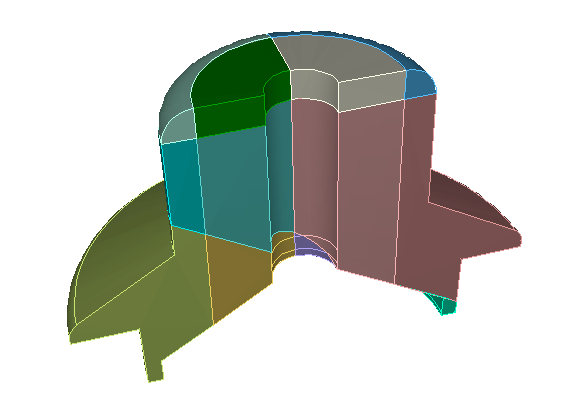 2
3
Many different options for web-cutting
Each brings up a separate command panel
Web-cutting is most often used to enable sweeping
Web Cutting
Coordinate plane:
Plane from vertices:
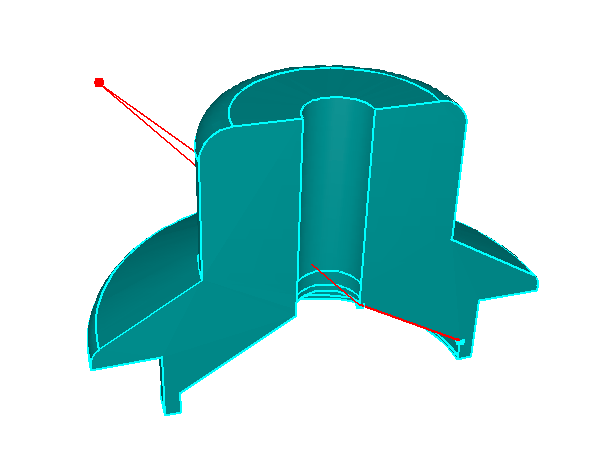 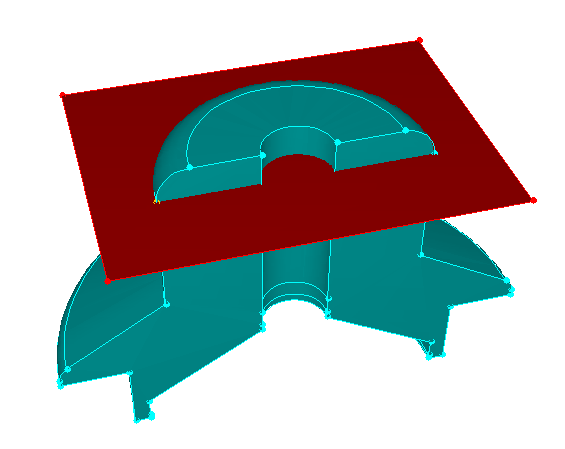 Example Webcuts
Result:
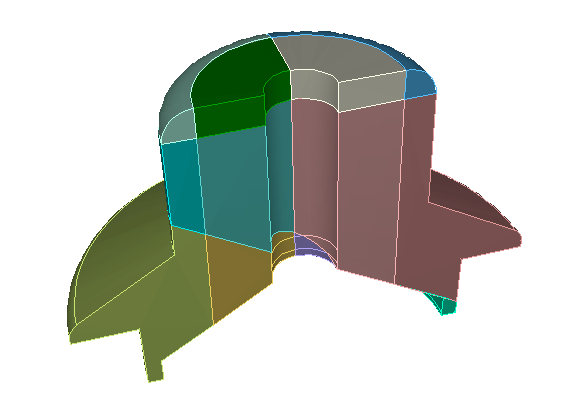 Cylindrical surface:
Plane normal to curve:
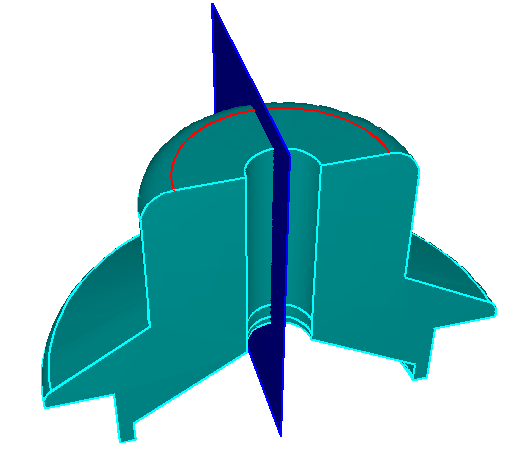 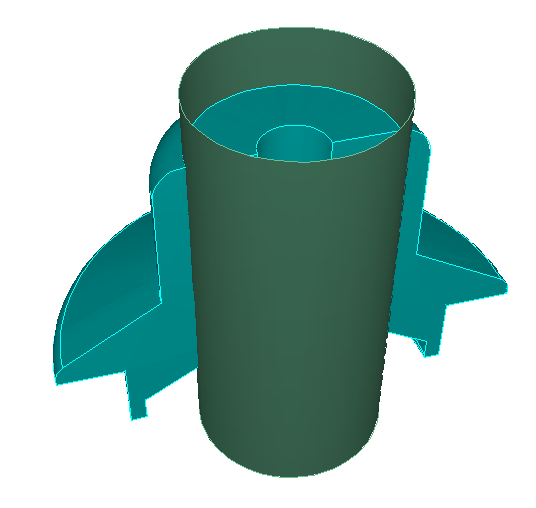 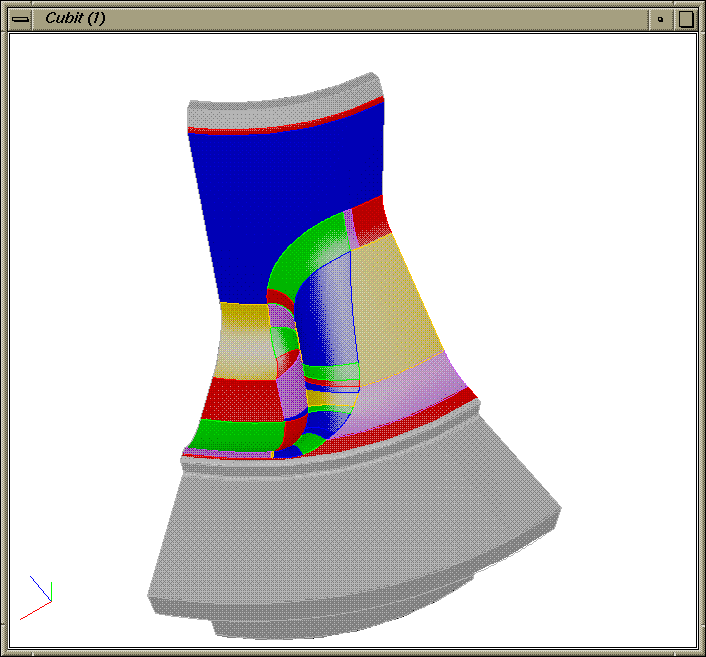 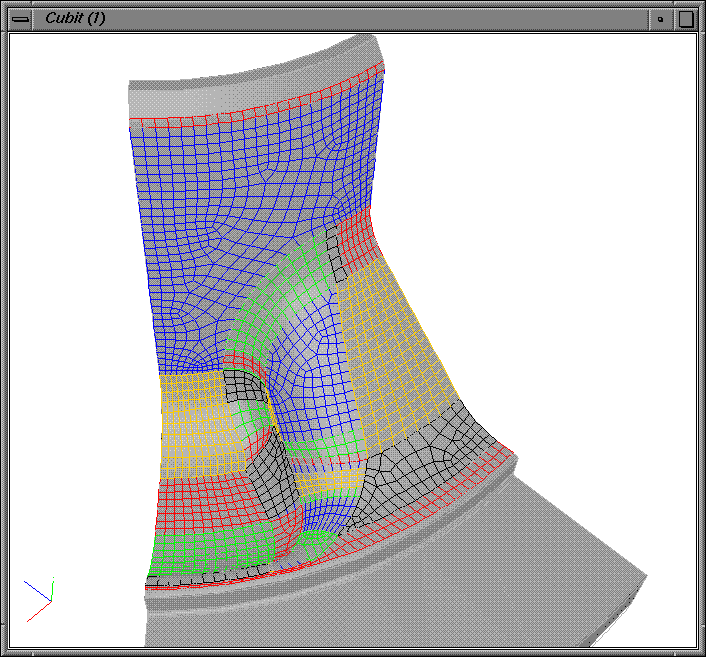 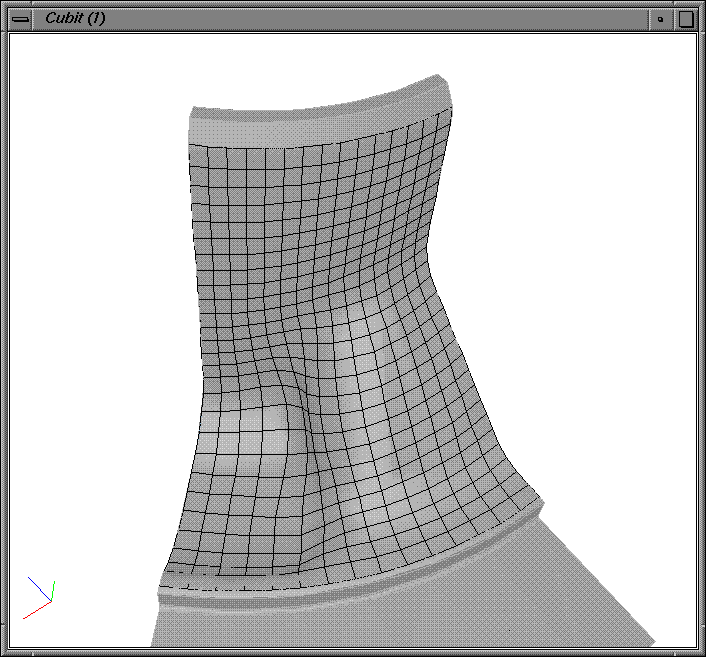 Virtual Geometry
Composite Operation: 
Combines surfaces together 
Mesh is not constrained to intermediate curves
Used to improve mesh quality
Does not change the CAD model
Creating a Composite Surface
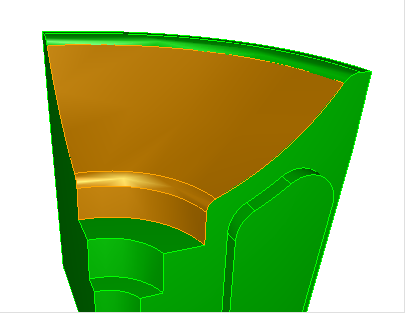 Goto Geometry:Surface:Modify
1
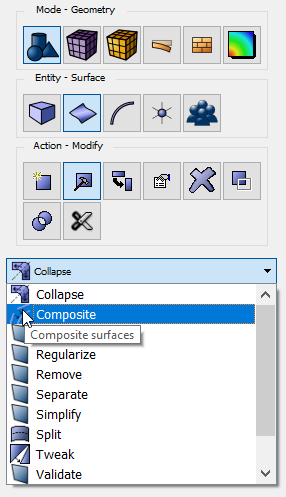 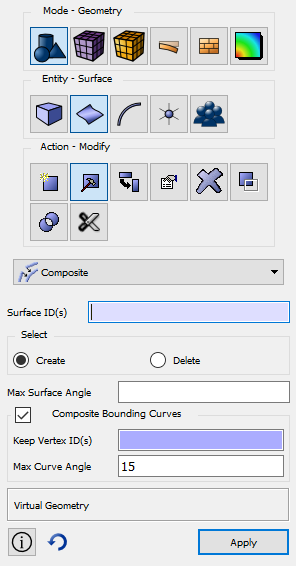 2
Select Composite
3
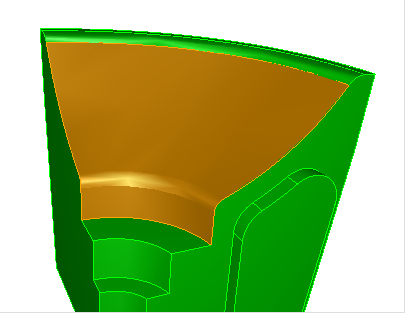 2
Select Surfaces
1
4
Click Apply
Geometry Tweaking
Surfaces can be moved or replaced
Adjacent geometry is modified as needed
Useful for
Fixing problems such as gaps
Feature removal
To make sweepable
“Real” Operation
Changes the CAD Model Definition
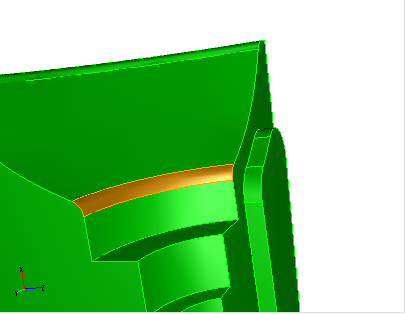 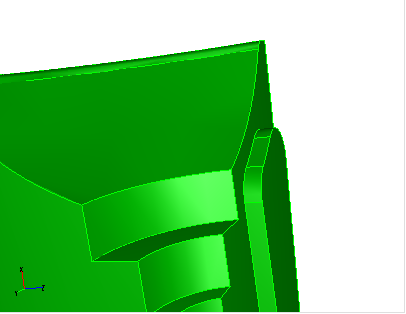 Fillet Removed
1
Go to Geometry:Surface:Modify
2
Select Tweak
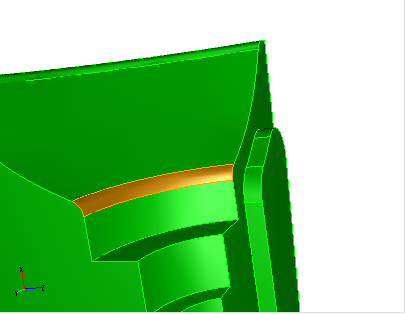 Select  Replace 
With Surface
3
3
5
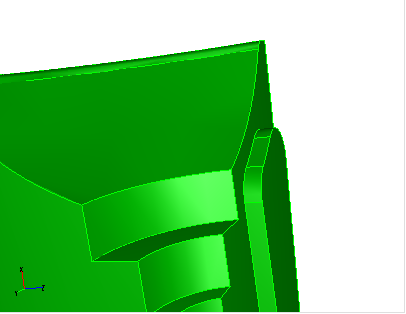 Pick Surfaces to remove
4
5
Pick an adjacent Surface
6
Click Apply
Replace Surface
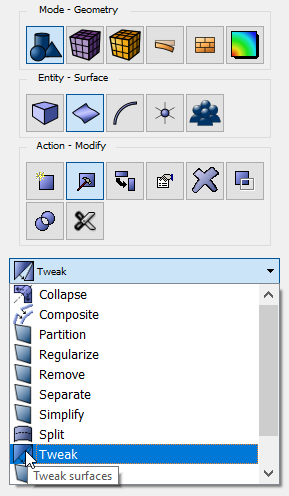 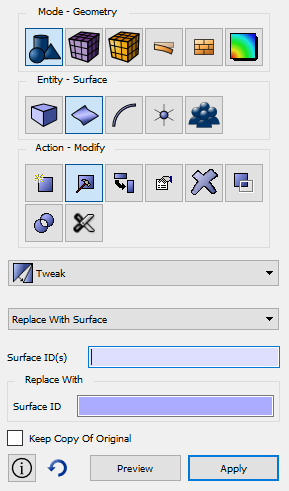 1
3
2
Healing
Translating geometry into the ACIS format can be often problematic
Pro/E is less accurate than ACIS if you use the default tolerances
Gaps, overlaps, and internal inconsistencies are common
The ACIS Healing Husk may fix many problems
Click Mode-Geometry
1
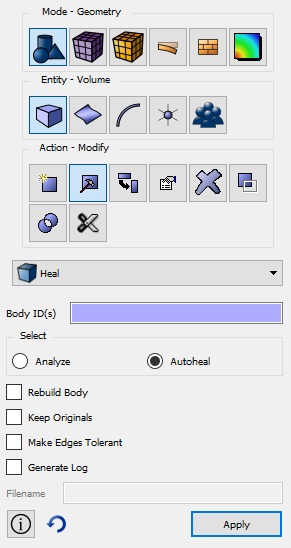 Click Entity-Volume
1
2
Click Action-Modify
3
2
Choose Heal from the dropdown menu
4
3
4
Lists problems with the selected volumes
Analyze
Attempts to fix the problems
AutoHeal
Exercise - Knuckle
Steps:
Import “knuckle.sat”
Heal the Model
Remove details around holes
Webcut, where necessary
Imprint and Merge
Mesh with a size of 1.5
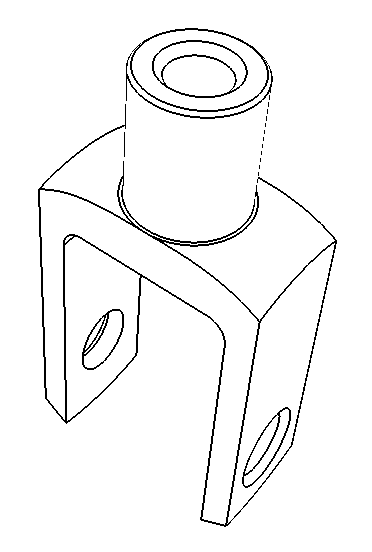 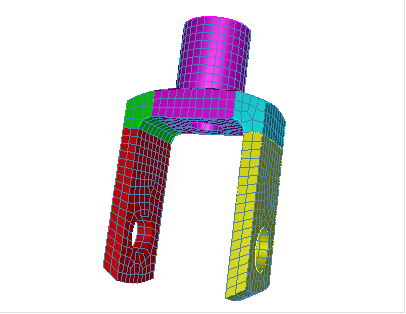